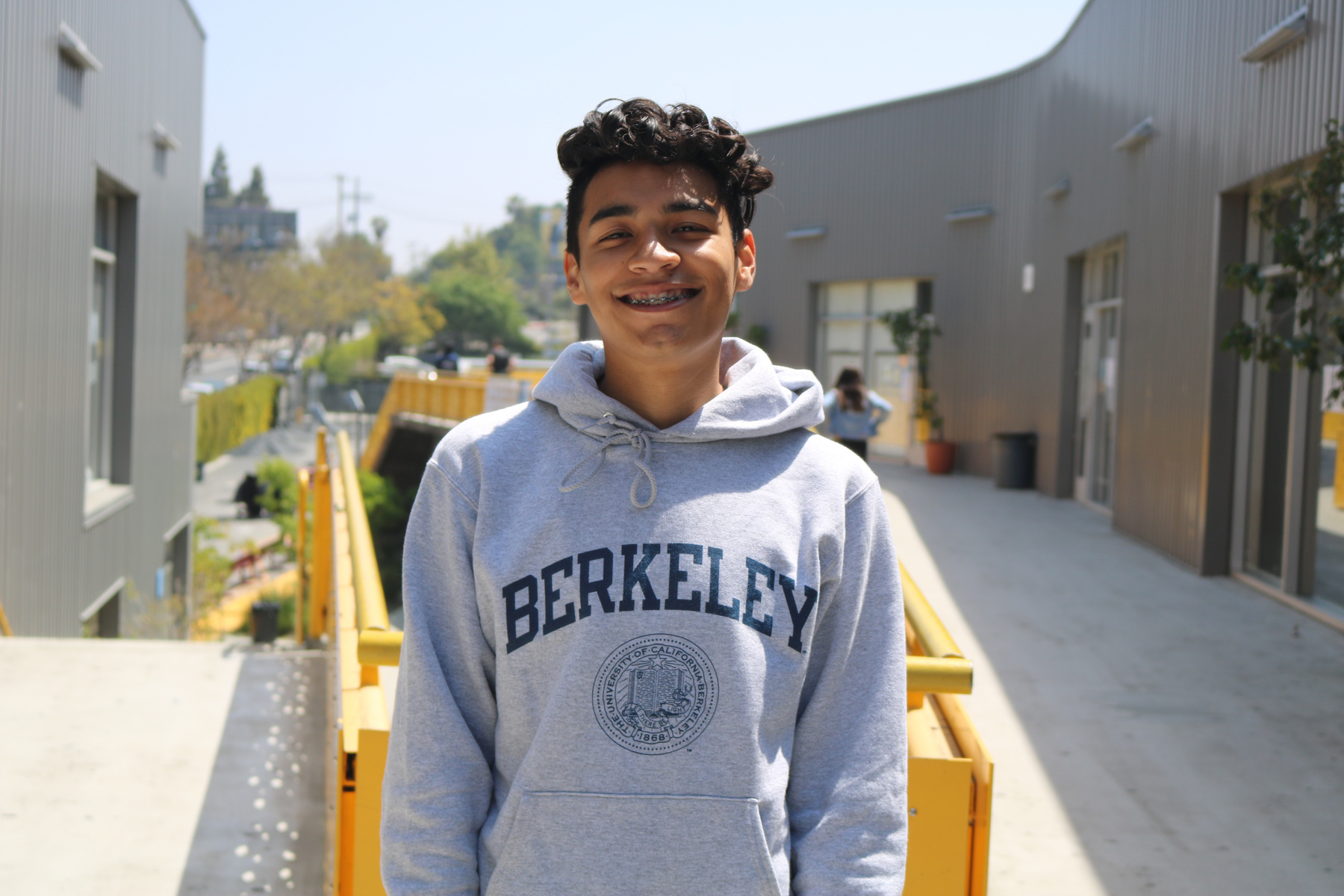 CEO Update
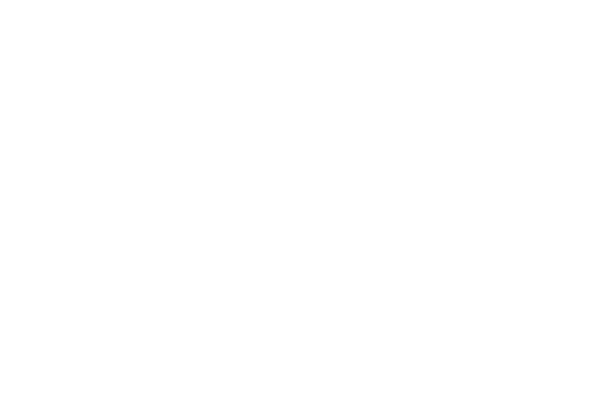 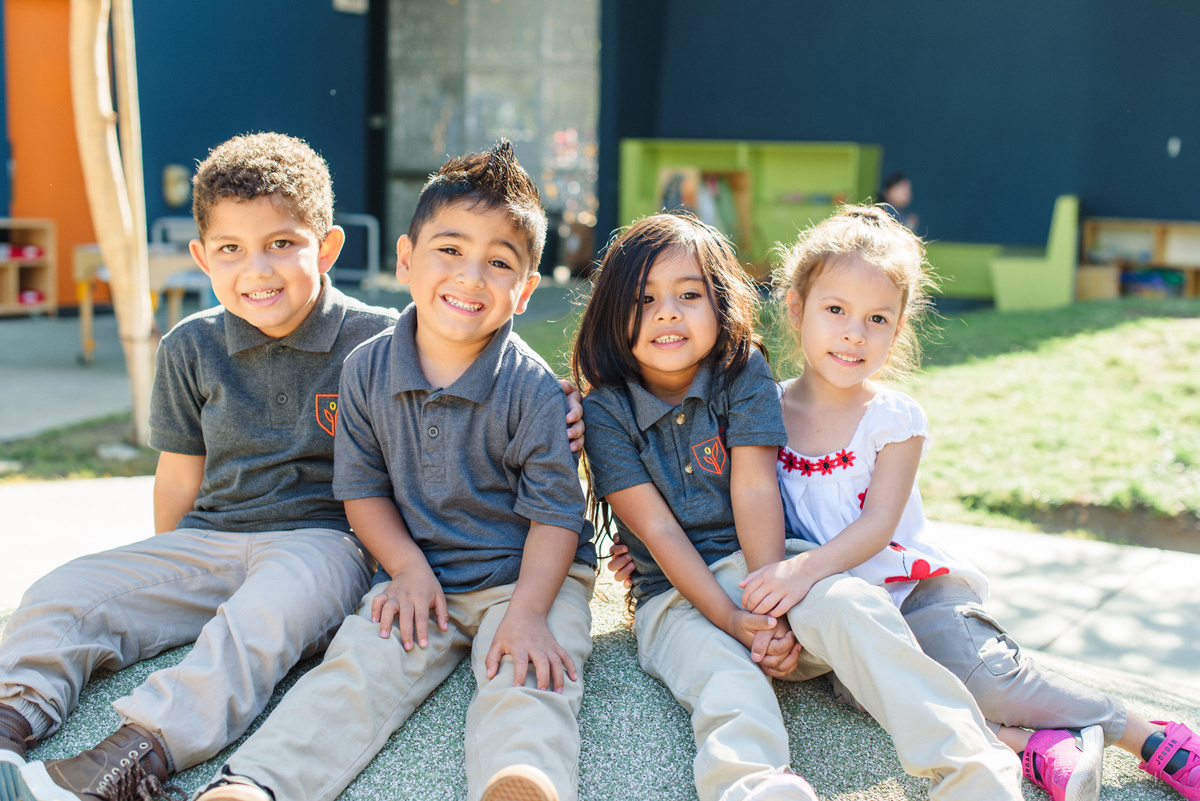 January 2022
TK Legislation: Universal TK
How many applications per year do we receive for TK?
71 applications for TK in 20-21
94 applications for TK in 21-22
 50 early applicants for 22-23
SB 130 Trailer Bill – Transitional Kindergarten Roll Out
[Speaker Notes: We are not fully taking advantage of the TK population for enrollment and creating a TK-8 pipeline for families.]
TK Expansion Across CNCA
TK Expansion at Burlington